How do we prepare our students for a world we cannot possibly imagine?
Dylan Wiliam
www.dylanwiliam.net
[Speaker Notes: Outline: It is increasingly important that our schools prepare young people for the world of work, not least because this is where things are changing fastest. For every job in the USA, there are 10 people in the world who want one. Some skills will always be needed locally, but as many as half of the jobs in the US economy may be capable of being offshored or automated over the working lives of our current students. New jobs will, of course,
be created to replace the jobs that are disappearing. but they will require higher levels of educational achievement than those being lost. The key to the U.S.'s future economic prosperity is increasing student achievement, which requires increasing teacher quality. What matters is that our educators have a passion for their students' learning and make a lifelong commitment to improving their practice. Given these criteria, there appears to be no limit to what U.S. educators can achieve.]
Overview
2
Why education matters
The changing world of work
The role of teacher quality in improving education
Why most of the strategies being pursued in the U.S. won’t work
What we should be doing
What is the purpose of education?
3
Four main philosophies of education
Personal empowerment
Preparation for citizenship
Cultural transmission
Preparation for work
All are important
Any education system is a (sometimes uneasy) compromise between these four forces
Recession (2008-2010) and recovery (2010-2012)
4
Those with a high school diploma or less
lost 5.6 million jobs in the recession, and
lost a further 230,000 jobs in the recovery
Those with an Associate’s degree
lost 1.75 million jobs in the recession, but
gained 1.6 million jobs in the recovery
Those with at least a Bachelor’s degree
gained 187,000 jobs in the recession, and
gained a further 2 million jobs in the recovery
Carnevale, Jayasundera, and Cheah (2012)
The world of work is changing…
Economic Policy Institute (2010)
…in ways that are hard to predict
Autor, Levy & Murnane (2003)
Computers in medical diagnosis
7
Pilot study of the use of neural nets to predict
biopsy results
cancer recurrence after radical prostatectomy
 Samples
1,787 men with a serum prostate-specific antigen (PSA) concentration > 4.0 ng/ml
240 men who had undergone radical prostatectomy
Prediction accuracy
Specialist urologists:	50%
Artificial neural nets:	90%
Snow, Smith and Catalona (1994)
Off-shoring and automation
The coming war for jobs (Clifton, 2011)
Right now
7 billion people on earth
5 billion adults
3 billion people who want to work
90% of these want to work full time
As a consequence
2.7 billion full-time formal jobs are wanted
with only 1.2 billion full-time formal jobs available
A shortfall of 1.5 billion jobs
So, for every US worker, there are 10 people who would like their job…
Meet Maddie Parlier…
Davidson (2012)
[Speaker Notes: Madelyn (Maddie) Parlier runs the laser welding machine at Standard Motor Products, Greenville, SC, welding caps on to fuel injector bodies.

Davidson, A. (2012, January/February). Making it in America. The Atlantic Magazine]
There is only one 21st century skill
11
So the model that says learn while you’re at school, while you’re young, the skills that you will apply during your lifetime is no longer tenable. The skills that you can learn when you’re at school will not be applicable. They will be obsolete by the time you get into the workplace and need them, except for one skill. The one really competitive skill is the skill of being able to learn. It is the skill of being able not to give the right answer to questions about what you were taught in school, but to make the right response to situations that are outside the scope of what you were taught in school. We need to produce people who know how to act when they’re faced with situations for which they were not specifically prepared. (Papert, 1998)
Successful education?
12
The test of successful education is not the amount of knowledge that a pupil takes away from school, but his appetite to know and his capacity to learn. If the school sends out children with the desire for knowledge and some idea how to acquire it, it will have done its work. Too many leave school with the appetite killed and the mind loaded with undigested lumps of information. The good schoolmaster is known by the number of valuable subjects which he declines to teach.
The Future of Education (Livingstone, 1941 p. 28)
Where’s the solution?
Structure:
Smaller/larger high schools
K–8 schools/“All-through” schools
Alignment:
Curriculum reform
Textbook replacement
Governance:
Charter schools
Vouchers
Technology:
Computers
Interactive whiteboards
Workforce reforms
Pause for reflection
What’s the most interesting, surprising, or challenging thing you have heard so far?
See if you can get consensus with your neighbors
School effectiveness
15
Three generations of school effectiveness research:
Raw results approaches:
Different schools get different results.
Conclusion: Schools make a difference.
Demographic-based approaches:
Demographic factors account for most of the variation.
Conclusion: Schools don’t make a difference.
Value-added approaches:
School-level differences in value-added are relatively small.
Classroom-level differences in value-added are large.
Conclusion: An effective school is a school full of effective classrooms.
We need to focus on classrooms, not schools
In the USA, variability at the classroom level is at least four times that at school level.
As long as you go to school, it doesn’t matter very much which school you go to.
But it matters very much which classrooms you are in.
It’s not class size.
It’s not the between-class grouping strategy.
It’s not the within-class grouping strategy.
And most of all, on teachers
17
Take a group of 50 teachers:
Students taught by the most effective teacher in that group of 50 teachers learn in six months what those taught by the average teacher learn in a year. 
Students taught by the least effective teacher in that group of 50 teachers will take two years to achieve the same learning
(Hanushek & Rivkin, 2006)
And furthermore:
In the classrooms of the most effective teachers, students from disadvantaged backgrounds learn at the same rate as those from advantaged backgrounds 
(Hamre & Pianta, 2005).
How do we improve teacher quality?
A classic labor force issue with two (non-exclusive) solutions:
Replace existing teachers with better ones.
Help existing teachers become even more effective.
Here’s what we know about teaching
19
We don’t know who will be good teachers
We can’t tell good teaching:
when we see it
by looking at “value-added” test scores
The ‘dark matter’ of teacher quality
20
Harris and Sass (2007)
Observations and teacher quality
21
So, the highest rated teachers are 30% more productive than the lowest rated
But the best teachers are 400% more productive than the least effective
Sartain, Stoelinga, Brown, Luppescu, Matsko, Miller, Durwood, Jiang, and Glazer (2011)
So what’s to be done?
Expertise
23
Grandmaster chess players don’t have higher IQs than average chess players
Top surgeons don’t have higher IQs, medical school grades, or higher manual dexterity than average surgeons
In general, measures of general ability account for 4% of the variability in performance
The role of deliberate practice
24
Music professors at the Hochschule der Kuenst (Academy of Music) Berlin identified 10 violin students who had the potential for careers as international soloists (“best” students)
The professors also identified a sample of 10 good, but not outstanding students (“good” students)
Researchers recruited another 10 students training  to be music teachers who specialised in the violin (“Music Ed” students)
An additional 10 middle-aged professional violinists from two local orchestras were recruited to the study
Groups were matched in sex (7f, 3m) and for the first three groups, age
How much do violinists practice?
Ericsson, Krampe, and Tesch-Römer (1993)
Violinists’ hours of practice (cumulative)
26
These differences are substantial…
27
By the age of 18, the best violinists have accumulated 40% more practice than good violinists
Since the amount of deliberate practice being undertaken by the best students once they are adults is close to the maximum possible, it is, essentially, impossible for the good students to catch up to the best.
Talent is over-rated…
28
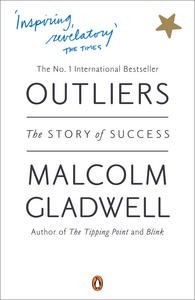 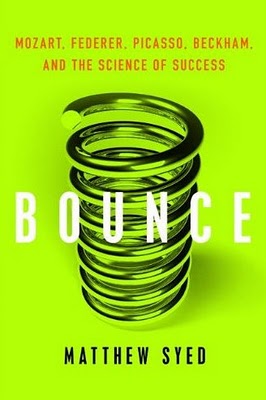 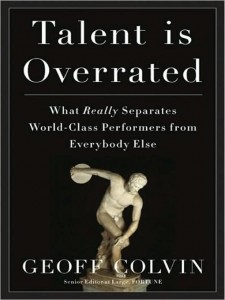 General conclusions about expertise
29
Elite performance is the result of at least a decade of maximal efforts to improve performance through an optimal distribution of deliberate practice
What distinguishes experts from others is the commitment to deliberate practice
Deliberate practice is
an effortful activity that can be sustained only for a limited time each day
neither motivating nor enjoyable—it is instrumental in achieving further improvement in performance
Effects of experience in teaching
30
Mathematics
Reading
Rivkin, Hanushek and Kain (2005)
Implications for education systems
Pursuing a strategy of getting the “best and brightest” into teaching is unlikely to succeed
Currently all teachers slow, and most actually stop, improving after two or three years in the classroom
Expertise research therefore suggests that they are only beginning to scratch the surface of what they are capable of
What we need is to persuade those with a real passion for working with young people to become teachers, and to continue to improve as long as they stay in the job.
So what should teachers improve?
Formative assessment…
33
Fuchs & Fuchs (1986)
Natriello (1987)
Crooks (1988)
Bangert-Drowns et al. (1991)
Kluger & DeNisi (1996)
Black & Wiliam (1998)
Nyquist (2003)
Dempster (1991, 1992)
Elshout-Mohr (1994)
Brookhart (2004)
Allal & Lopez (2005)
Köller (2005)
Brookhart (2007)
Wiliam (2007)
Hattie & Timperley (2007)
Shute (2008)
… an evolving concept (Brookhart, 2007)
Conceptualization
Source(s)
Information about the learning process…
… that teachers can use for instructional decisions…
…and students can use to improve performance…
…which motivates students
Scriven (1967)
Bloom, Hastings and Madaus (1971)
Sadler (1983; 1989)
Natriello (1987); Crooks (1988); Black and Wiliam (1998)
35
“An assessment functions formatively to the extent that evidence about student achievement is elicited, interpreted, and used by teachers, learners, or their peers, to make decisions about the next steps in instruction that are likely to be better, or better founded, than the decisions they would have taken in the absence of the evidence that was elicited.”
Mapping out the terrain
36
Timescale
Academic promotion
High-stakes accountability
End-of-course exams
Annual
Benchmark
Growth
Interim
Common formative assessments
End-of-unit tests
Weekly
Before the end-of-unit tests
Daily
Exit pass
Hourly
Hinge-point
questions
Instructional Guidance (“formative”)
Describing Individuals
(“summative”)
Institutional Accountability (“evaluative”)
Function
Main approaches to formative assessment
Professional Learning Communities
 “…an inclusive group of people, motivated by a shared learning vision, who support and work with each other, finding ways, inside and outside their immediate community, to enquire on their practice and together learn new and better approaches that will enhance all pupils’ learning.” (Stoll et al., 2006)
Two main approaches
Professional learning communities (PLCs)
focused on student achievement
Teacher learning communities (TLCs)
focused on improvements in teacher expertise
Complementary processes
38
Data-driven PLCs
Classroom FA TLCs
Quality control
Common assessments
Improvement through better team work and systems
Focus on individual outcomes for students
Regular meetings focused on data
16 points on PISA (in two to three years)
Quality assurance
Highly structured meetings
Improvement through increased teacher capacity
Focus on teachers’ individual accountability for change
Regular meetings focused on teacher change
30 points on PISA (in two to three years)
Unpacking classroom formative assessment
39
Where the learner is going
How to get there
Where the learner is
Providing feedback that moves learners forward
Engineering effective discussions, tasks, and activities that elicit evidence of learning
Teacher
Clarifying, sharing and understanding learning intentions
Peer
Activating students as learning
resources for one another
Activating students as ownersof their own learning
Learner
Examples of techniques
Learning intentions
“sharing exemplars”
Eliciting evidence
“mini white-boards”
Providing feedback
“match the comments to the essays”
Students as owners of their learning
“colored cups”
Students as learning resources
“pre-flight checklist”
And one big idea
41
Where the learner is going
How to get there
Where the learner is
Using evidence of achievement to adapt what happens in classrooms to meet learner needs
Teacher
Peer
Learner
So much for the easy bit
Science
Design
A model for teacher learning
43
Content, then process
Content (what we want teachers to change):
Evidence
Ideas (strategies and techniques)
Process (how to go about change):
Choice
Flexibility
Small steps
Accountability
Support
Supportive accountability
44
What is needed from teachers:
A commitment to:
The continual improvement of practice
Focus on those things that make a difference to students
What is needed from leaders:
A commitment to engineer effective learning environments for teachers by:
Creating expectations for continually improving practice
Keeping the focus on the things that make a difference to students
Providing the time, space, dispensation, and support for innovation
Supporting risk-taking
Teacher learning communities
46
We need to create time and space for teachers to reflect on their practice in a structured way, and to learn from mistakes.
Bransford, Brown & Cocking (1999)

“Always make new mistakes.”
Esther Dyson

“Ever tried. Ever failed. No matter. Try again. Fail again. Fail better.”
Beckett (1984)
Summary
47
Raising achievement is important
Raising achievement requires improving teacher quality
Improving teacher quality requires teacher professional development
To be effective, teacher professional development must address:
What teachers do in the classroom
How teachers change what they do in the classroom
Classroom formative assessment + teacher learning communities:
A point of (uniquely?) high leverage
Thank you